Bonding Basics
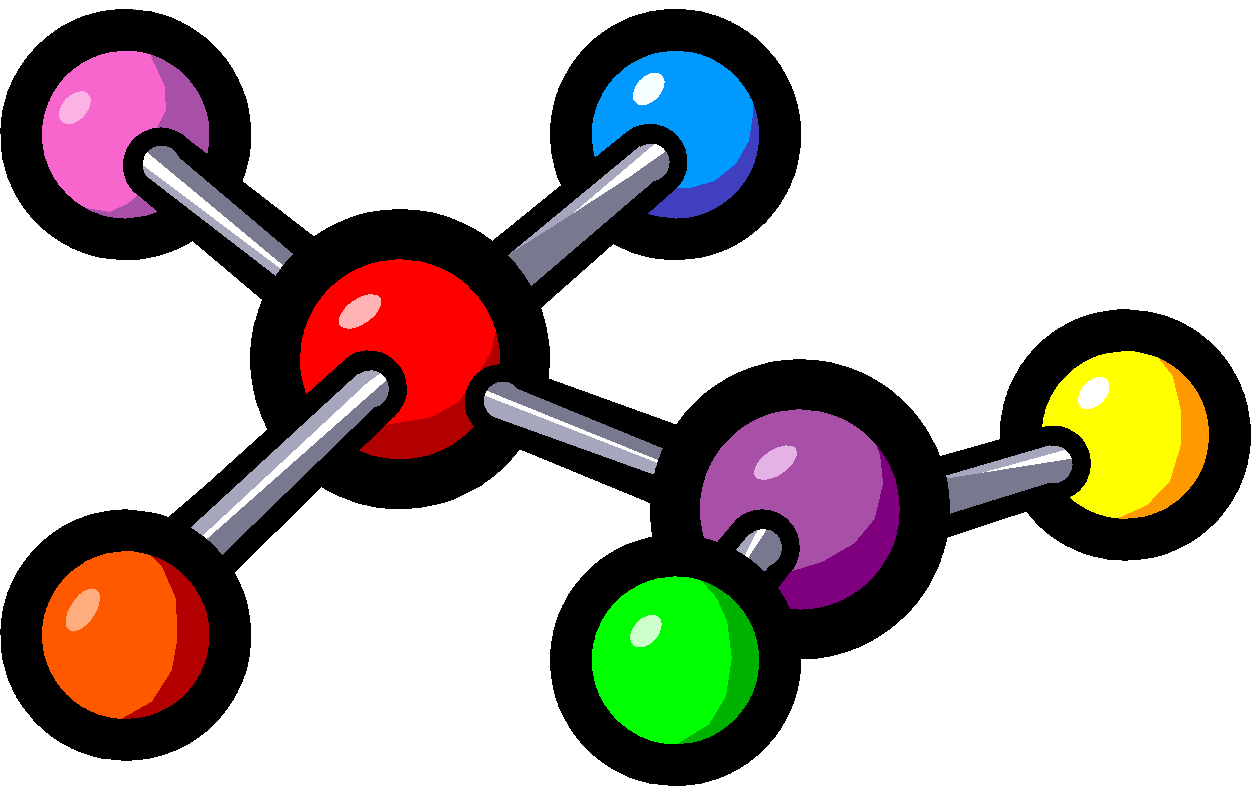 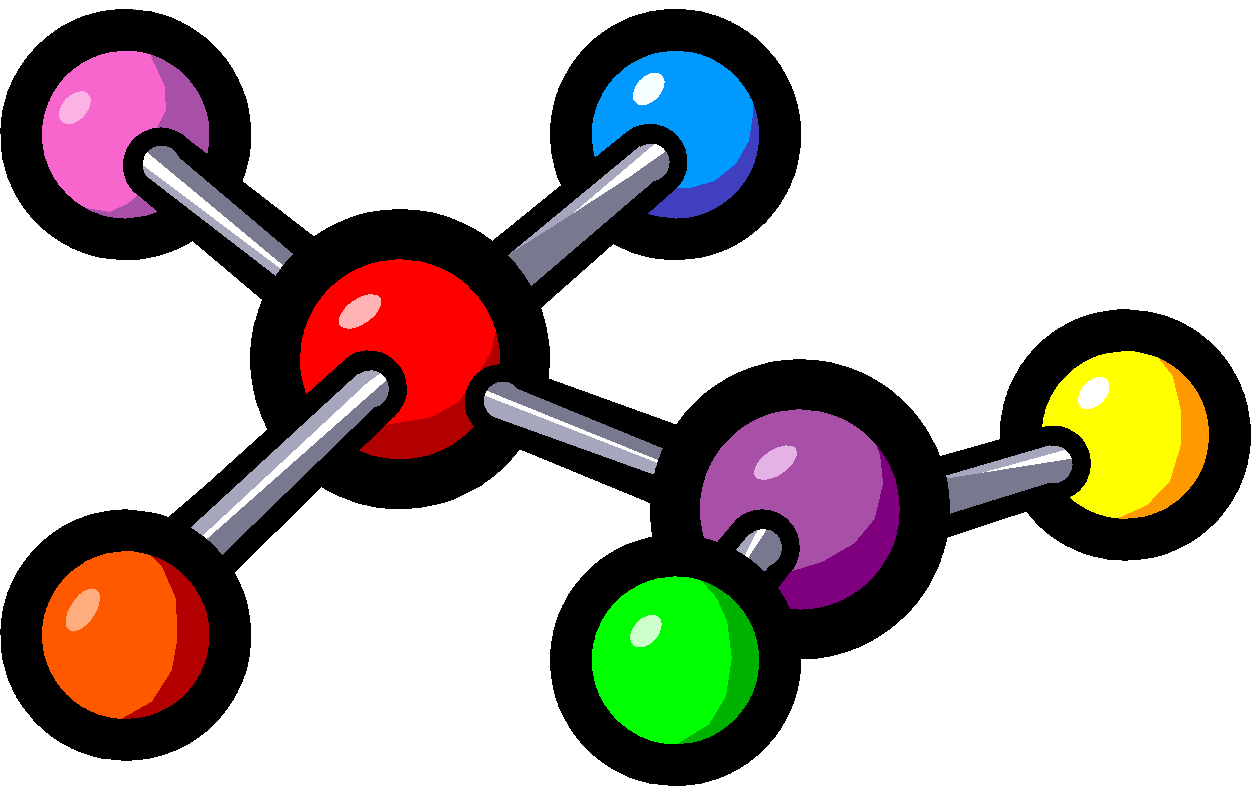 PART I
Bonding Basics
Bonding is an example of a chemical change
Bonding occurs when 2 or more atoms are chemically joined 
When 2 or more atoms bond that is called a molecule
A molecule that contains 2 or more elements is called a compound
REVIEW: Bonding is ALL about….
VALENCE ELECTRONS =
the electrons on the outer (valence) shell of an atom
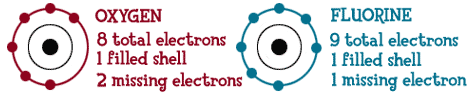 Valence Electrons:
8
7
1
2
3
4
5
6
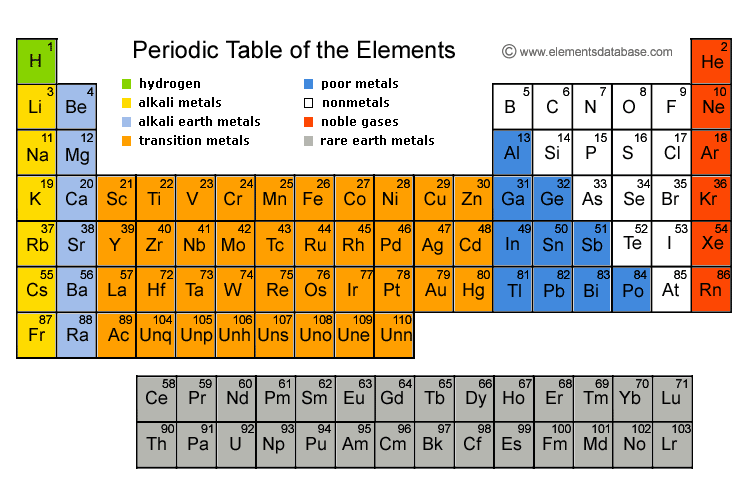 There are 2 ways to represent the # of Electrons:
Shows ALL electrons
Shows ONLY valence electrons
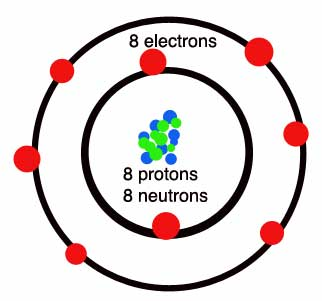 O
Bohr Diagram
Lewis Dot
How many electrons makes the valence shell full or stable/“happy”?
The first shell holds2electrons.

After the 1st shell, each shell needs8 electrons to be full and STABLE/HAPPY!
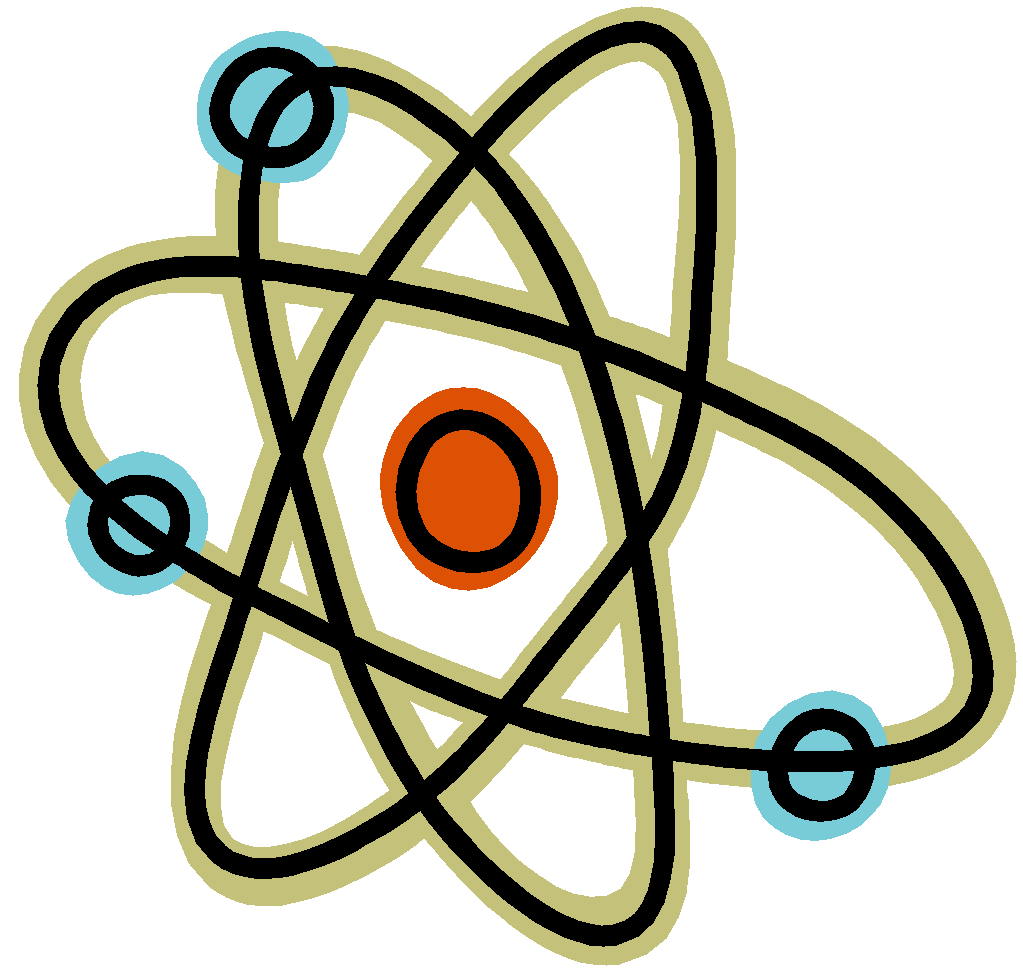 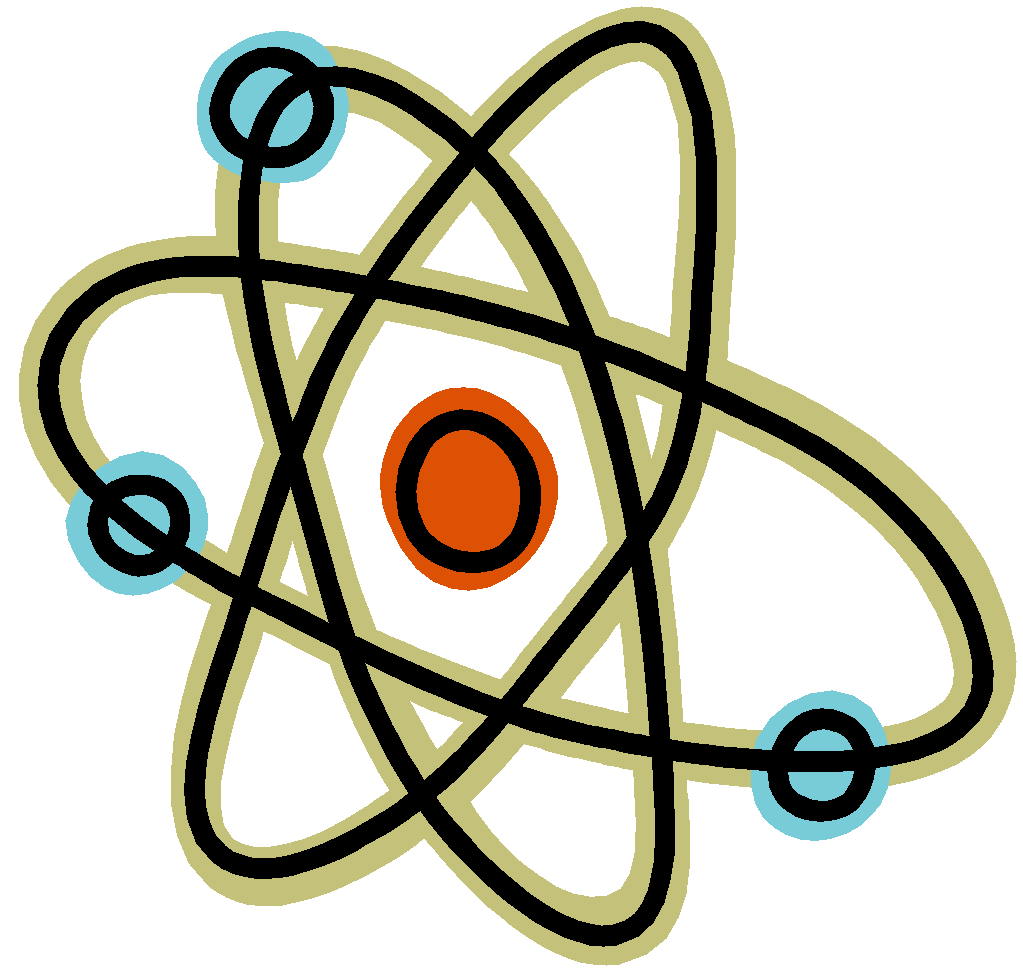 The Octet Rule
Atoms give away or steal electrons in order to happy and stable with a full valence shell! 

Atoms with less than 4 valence electrons tend to lose  electrons.
Atoms with more than 4 valence electrons tend to gain electrons.
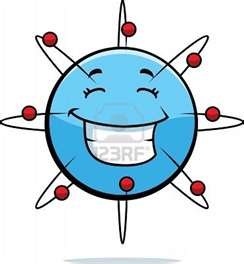 EXAMPLES…
What about an element like carbon?
Carbon has 4 valence electrons, so what will it do?  BOTH!

The fact that carbon
  has 4 valence electrons
	allows it to bond with
	many elements!
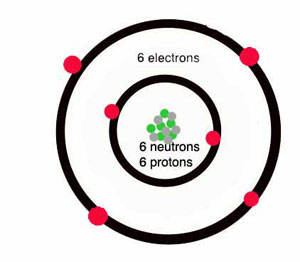 Reminder:
Atoms give away or steal electrons in order to be STABLE/HAPPY with a full valence shell!

REMEMBER:  When an atom gains or loses electrons it becomes a charged ____________________
Ion (cation or anion)
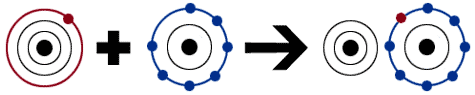 Remember…
ION = an atom with a charge because it loses or gains one or more electrons.
Positive ion=cation
loses electrons 
(now has more positive particles than negative)
Negative ion=anion 
gains electrons
(now has more negative particles than positive)
[Speaker Notes: http://www.brainpop.com/science/matterandchemistry/ions/]
EXAMPLES…
Here are 2 elements that have a few extra electrons.  What do they want to do?
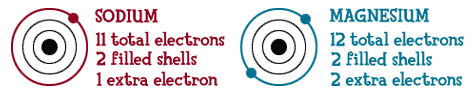 EXAMPLES…
Here are 2 elements that are missing a few electrons.  What do they want to do?
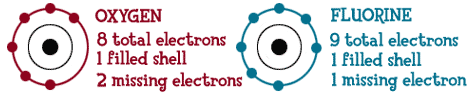 EXAMPLES…
We have Sodium (Na) who has an extra electron, and Fluorine (F) who is looking for an electron SO…




They end up bonding so they can both be happy!
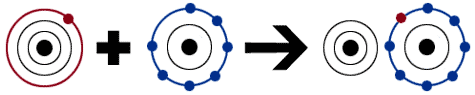 Let’s Try It!
Fill in the electron table using your periodic table…if you got that move on to the back!
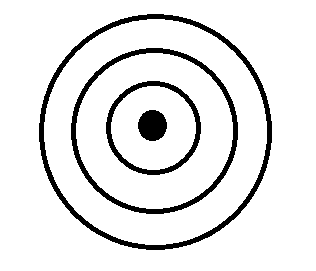 Bonding Basics
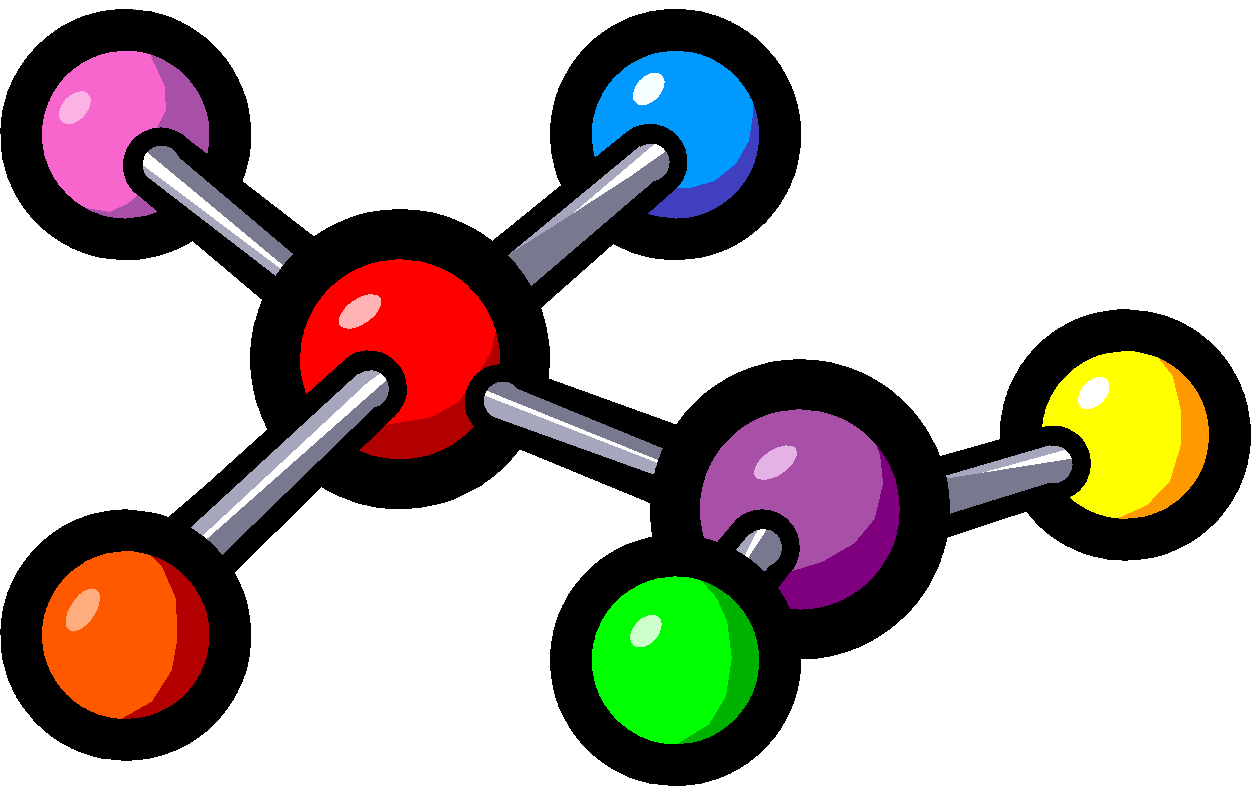 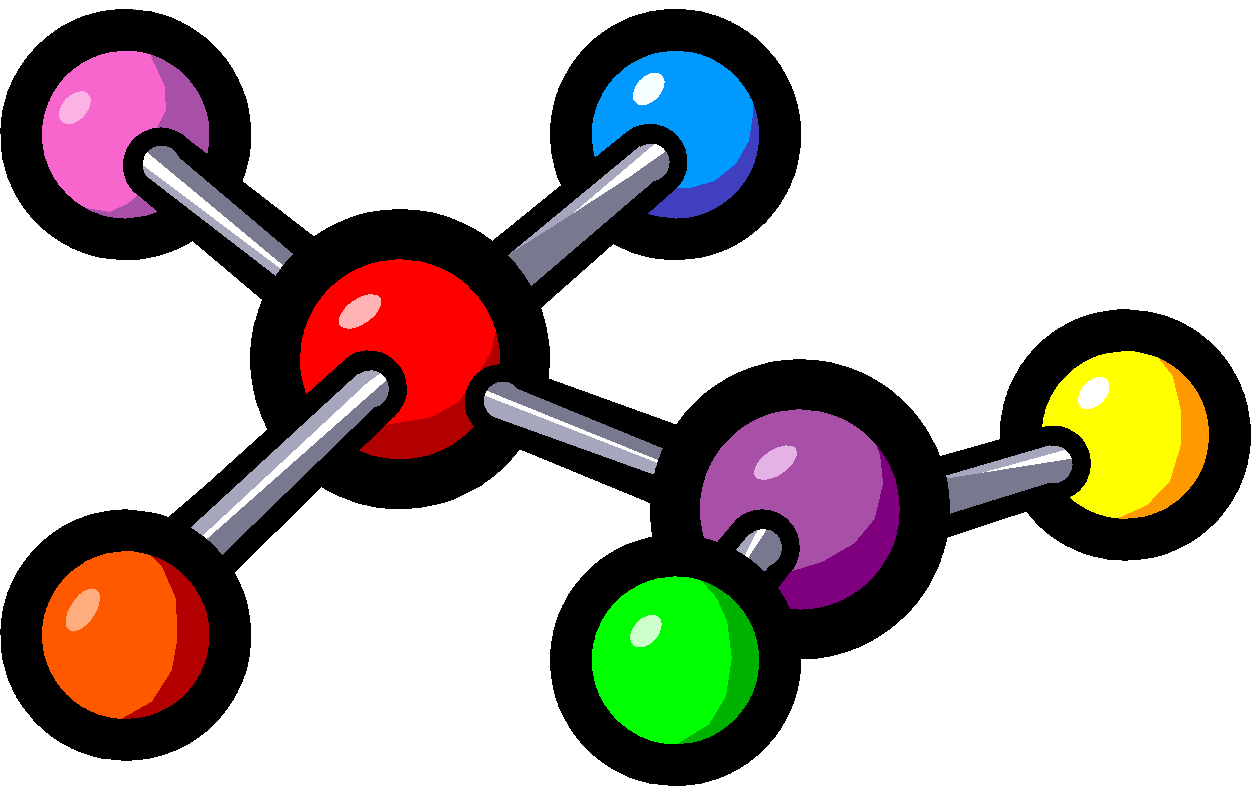 PART 2
Two Types of Chemical Bonds
Ionic  Bonds
Covalent Bonds
Ionic Bonds
TRANSFER
Atoms will ____________ one or more electrons to another atom to form the bond.  

Each atom is left with a ________________ valence shell.

An ionic bond forms between a ___________ion with a positive charge and a ________________ ion with a negative charge.
COMPLETE
METAL
NONMETAL
Ionic Bonds
Ionic Bonds
Li
F
Covalent Bonds
SHARE
Atoms ___________ one or more electrons with each other to form the bond.  

Each atom is left with a ________________ valence shell.

A covalent bond forms between two ________________.
COMPLETE
NONMETALS
Covalent Bonds
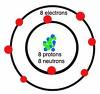 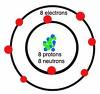 =
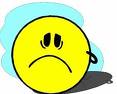 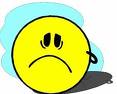 =
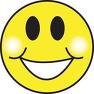 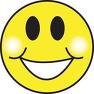 Covalent Bonds
H
O
H
Ionic or Covalent Bond?
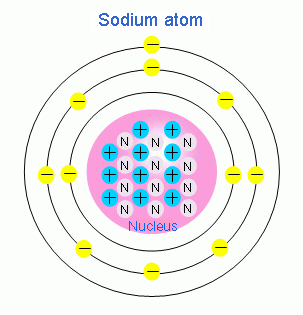 Ionic or Covalent Bond?
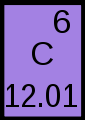 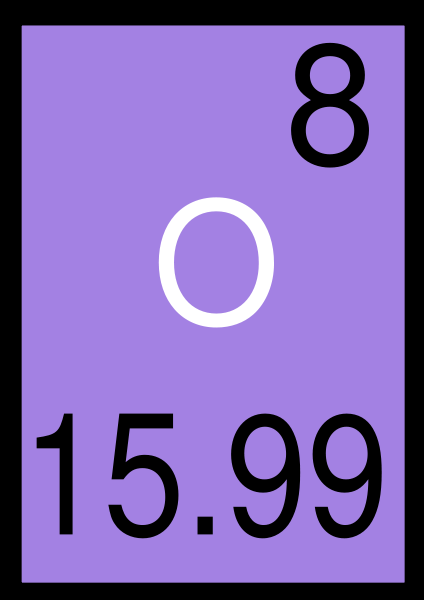 Ionic or Covalent Bond?
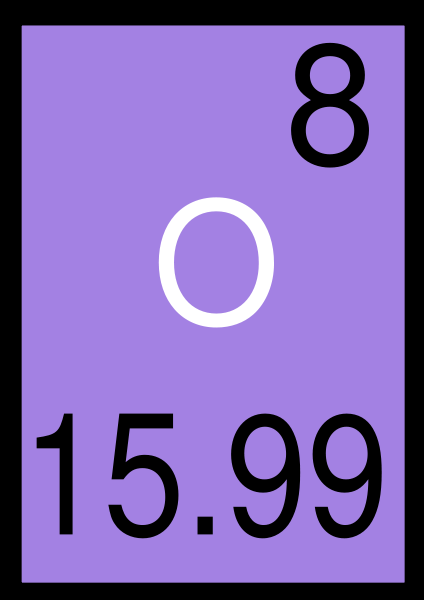 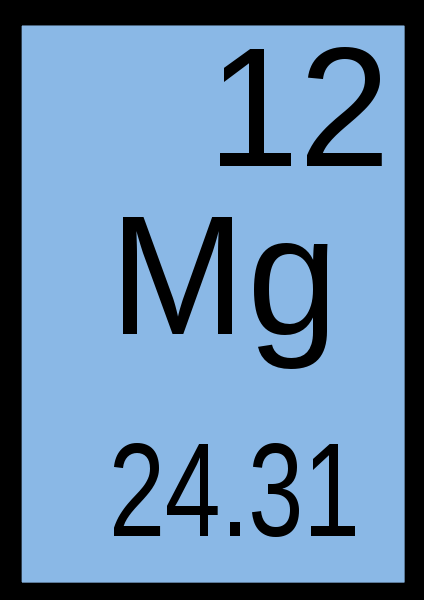 Ionic or Covalent Bond?
Iodine
Bromine
Ionic or Covalent Bond?
Chlorine
Calcium
Bonding Quiz:
1. After the first shell, each electron shell needs how many electrons to be stable/“happy” and complete?

			A. 	 8
			B. 	 2
			C. 	 4
			D.	18
Bonding Quiz:
2.  The picture below is a Bohr diagram of an Oxygen (O) atom. Which of the following is TRUE about Bohr diagrams?

				A.  The Bohr diagram shows ONLY
					valence electrons.
				B.   The Bohr diagram shows ALL 
					electrons, not just valence 
					electrons.
				C.   The Bohr diagram shows ONLY 
					protons.
				D.  The Bohr diagram shows ONLY
				 	neutrons.
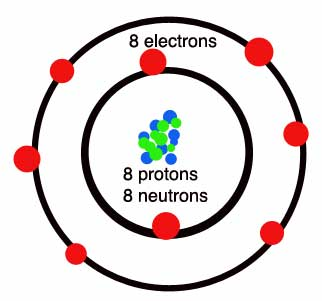 Bonding Quiz:
3.  Draw the Lewis Dot diagram for Oxygen (O):
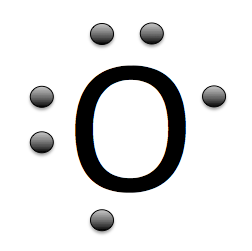 Bonding Quiz:
4.  How many valence electrons does Neon (Ne) have?

			A.	5
			B. 	4
			C. 	8
			D. 	1
Bonding Quiz:
5.Sodium (Na) is stable/“happy” because it has a full valence shell. 

			A.	 True
			B.	 False
Bonding Quiz:
6. Which type of bond is between a metal and a nonmetal?

			A.	Covalent

			B.	Ionic
Bonding Quiz:
7.  ____________ bonds involve transferring electrons to be stable/“happy” or complete.

			A.	Ionic

			B.	Covalent
Bonding Quiz:
8.   A _______________ bond is between two or more nonmetals and involves sharing electrons.

			A.	Ionic

			B.	Covalent
Bonding Quiz:
9.  Which of the following is an example of a covalent bond?

			A.	NaCl
			B.	LiF
			C.	CaO
			D.	CO2
Bonding Quiz:
10. Which of the following is an example of an ionic bond?

			A.	NF3
			B.	NaCl
			C.	CF4
			D.	CO2
Complete your Ion “Cheater” Chart
Student Created Bonding Videos
Bonding Raps
http://www.youtube.com/watch?v=Xaoy94mx2EU


https://www.youtube.com/watch?v=wWUYHHo-zB0